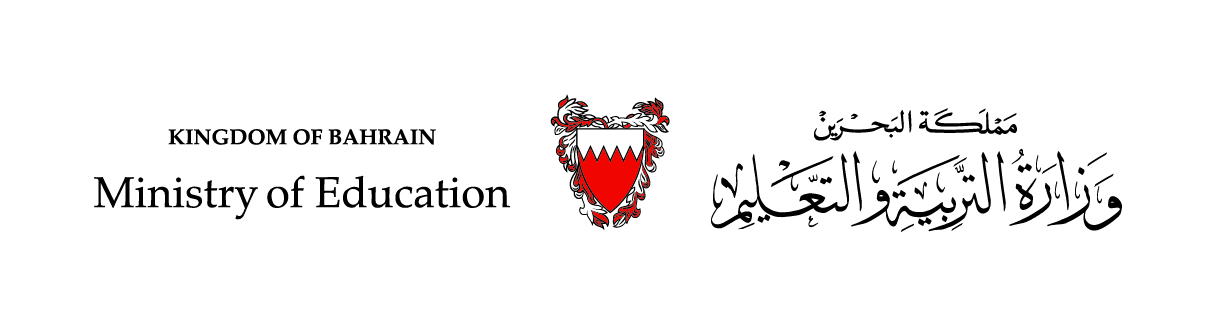 دَرْسٌ في مَادّةِ اللُّغَةِ العَرَبيّةِالقواعدُ الإملائيّةُ - الفَصْلُ الدّراسيُّ الأَوّلُ التَّاءُ المَرْبوطةُ والهاءُ في آخِرِ الكَلِمةِالصَّفُّ الرَّابعُ الابتدائيُّ
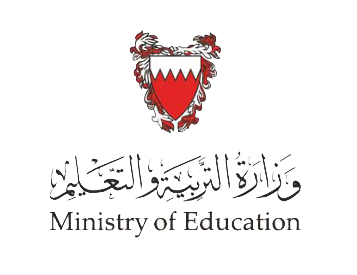 التاءُ المربوطةُ والهاءُ في آخرِ الكلمةِ – اللّغة العربيَة – الرابع الابتدائي
أهْدافُ الدَّرْسِ
الهدف الأوّل:  تمييزُ كتابةِ التّاءِ المربوطةِ والهاءِ في آخر الكلمةِ من خلالِ الأمثلةِ المعروضةِ.
الهدَفُ الثّاني: اسْتنتاجُ قاعدةِ الدَّرسِ من خلالِ الأمثلةِ المعروضةِ.
الهدَفُ الثّاني: توظيفُ القاعدةِ في الكتابةِ الصّحيحةِ للتّاءِ المربوطة والهاءِ في آخر الكلمةِ.
أَكْتَشِفُ
التاءُ المربوطةُ والهاءُ في آخرِ الكلمةِ – اللّغة العربيَة – الرابع الابتدائي
أُلاحظُ، وأكتشِفُ:
أُلاحِظُ الكَلِماتِ المكتوبةَ باللَّونِ الأحمرِ في مجموعةِ العمودِ ( أ ): 
أضعُ سكونًا على الحرفِ الأخيرِ فيها:                          ( اللهْ – وَجْهْ) 
كَيفَ تنطَقُ؟ 
أضعُ ضمَّةً، ثُمَّ فتحةً، ثُمَّ كسرةً على الحرفِ الأخيرِ من كلِّ كلمةٍ من الكلماتِ السابقةِ. 
(اللهُ -   اللهَ - اللهِ)   / (وجهُ  - وجهَ  - وجهِ) .
كيفَ أَنطقُ الحرفَ الأخيرَ مَعَ الحركاتِ؟
تُنطَقُ بحرفِ الهاءِ.
تُنطَقُ بحرفِ الهاءِ.
أَكْتَشِفُ
التاءُ المربوطةُ والهاءُ في آخرِ الكلمةِ – اللّغة العربيَة – الرابع الابتدائي
أُلاحظُ، وأكتشِفُ:
أُلاحِظُ الكَلِماتِ المكتوبةَ باللَّونِ الأحمرِ في مجموعةِ العمودِ ( ب ): 
أضعُ سكونًا على الحرفِ الأخيرِ فيها:
كَيفَ أَنطِقُها؟ 
أَضعُ ضمَّةً، ثُمَّ فتحةً، ثُمَّ كسرةً على الحرفِ الأخيرِ من كلِّ كلمةٍ من الكلماتِ السابقةِ. 
(مدينةُ -   مدينةَ – مدينةِ)   / (مملكةُ – مملكةَ – مملكةِ).
كَيفَ أنطِقُ الحرفَ الأخيرَ مع الحركاتِ؟
(مدينَةْ – مملكَةْ).
تُنطَقُ بحرفِ الهاءِ.
تُنطَقُ بحرفِ التاءِ.
التاءُ المربوطةُ والهاءُ في آخرِ الكلمةِ – اللّغة العربيَة – الرابع الابتدائي
أَسْتَنْتِجُ:
تُكْتَبُ الهاءُ في آخرِ الكَلِمةِ على شَكْلِ التَّاءِ المرْبوطَةِ مِنْ دُونِ نُقطَتيْنِ.
أُطَبِّقُ
التاءُ المربوطةُ والهاءُ في آخرِ الكلمةِ – اللّغة العربيَة – الرابع الابتدائي
أُقيّمُ إِجَابَتِي
أكمِلُ آخِرَ كلِّ كلِمَةٍ ممّا يأتي بالحرفِ المناسِبِ (تاء مربوطة/ هاء) مع الضّبطِ، ثُمّ أُصنِّفُهَا وِفقًا للجدولِ: (3 دقائق)
حَيَا
ةٌ
مِيَا
مِيَاهٌ
طَاوِلَـ
ــةٌ
فَوَاكِـ
ــهُ
ــةٌ
مَدْرَسَـ
هَذِ
هذهِ
مُنَبِّـ
ــهٌ
زَرَافَـ
ــةٌ
فَاطِمَـ
ــةُ
ــهُ
يُشْبِـ
مدرسةٌ
فَواكِهُ
طاولةٌ
هذهِ
مُنَبِّهٌ
زرافةٌ
فَاطِمَةُ
يُشْبِهُ
أوظِّفُ
التاءُ المربوطةُ والهاءُ في آخرِ الكلمةِ – اللّغة العربيَة – الرابع الابتدائي
أُقيّمُ إِجَابَتِي
أكمِلُ الفراغَ في كُلِّ جملَةٍ ممّا يأتي بكلمة مناسِبَةٍ تنتهي بالتّاءِ المربوطَةِ مع ضبطِهَا بالشكلِ:(3 دقائق)
1- النحلَةُ حشرَةٌ ............. .
2- شَمَمتُ ........... الطَّعامِ اللّذيذِ. 
3- بَنَى العصفورُ العشَّ على غُصنِ .............
4- حَفِظتُ ............. النَّبأِ.
مفيدةٌ
رائحةَ
الشَّجَرَةِ
سُورَةَ
أوظِّفُ
التاءُ المربوطةُ والهاءُ في آخرِ الكلمةِ – اللّغة العربيَة – الرابع الابتدائي
أُقيّمُ إِجَابَتِي
أكمِلُ الفراغَ في كُلِّ جملَةٍ ممّا يأتي بكلمةٍ مناسِبَةٍ تنتهي بالهاءِ مع ضبطِهَا بالشكلِ:(3 دقائق)
1- ذَهبنَا في رحلةٍ إلى .......... عينِ عذارِي. 
2- دَعَانَا جاسمٌ إلى زيارَتِهِ في ....... .
3- ........ الطفلُ في الحديقةِ، فَذَهبنَا للبحثِ....... .
4- ....... الشاعرُ الأمَّ بالدِّرعِ الذي يَحمِينَا من الخطرِ.
منتزهِ
بيتهِ
عَنْهُ
تَاهَ
شبَّهَ
نشاط ختاميّ
التاءُ المربوطةُ والهاءُ في آخرِ الكلمةِ – اللّغة العربيَة – الرابع الابتدائي
أُقيّمُ إِجَابَتِي
أضعُ كُلَّ كلمَةٍ ممّا يأتي في مكانِهَا المناسِبِ مع ضبطَها بالشّكل: (دقيقة واحدة)
كَرِه
كُرَة
1- ......... محمدٌ عَمَلَ المُنْكرِ. 
2- ......... السَّلّةِ لُعبَةٌ مُسَلِّيَةٌ.
كَرِهَ
كُرَةُ
التاءُ المربوطةُ والهاءُ في آخرِ الكلمةِ – اللّغة العربيَة – الرابع الابتدائي
انتهى الدّرسُ